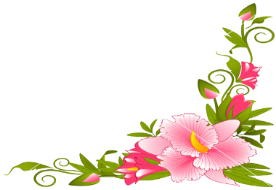 স্বাগতম
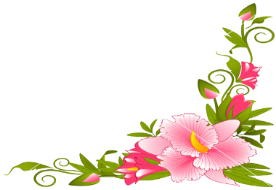 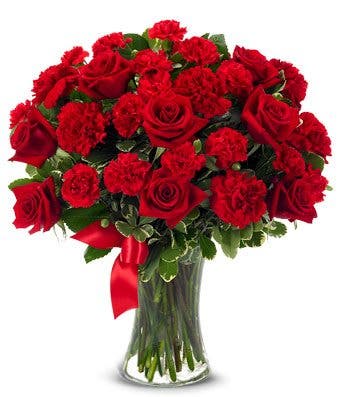 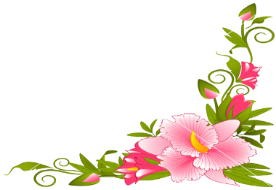 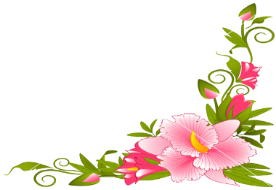 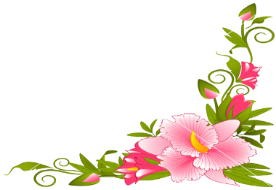 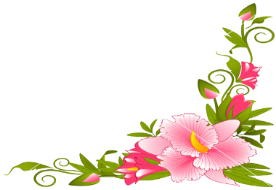 শিক্ষক পরিচিতি
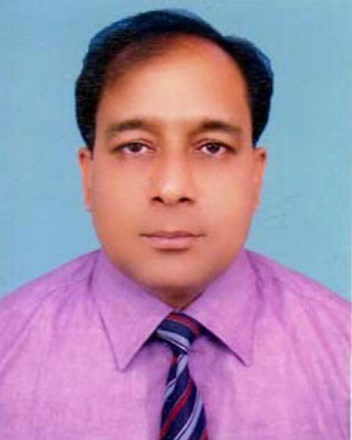 মো: অবদুল জলিল
সহকারী শিক্ষক
কুমিল্লা হাউজিং এস্টেট স্কুল এন্ড কলেজ
আদর্শ সদর ,কুমিল্লা।
E-mail: ajbliton@outlook.com
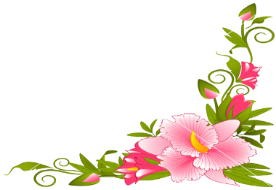 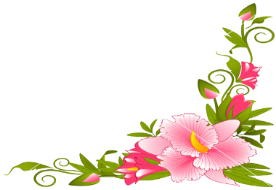 পাঠ পরিচিতি
শ্রেণীঃ ষষ্ঠ
বিষয়ঃ   গণিত
আজকের পাঠঃ ত্রিভুজ
শিক্ষার্থীঃ  9০ জন
সময়ঃ  ৫০ মিনিট
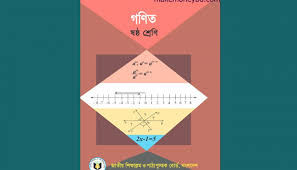 আজকের পাঠ
ত্রিভুজ
শিখনফল
এই পাঠ শেষে শিক্ষার্থীরা...
ত্রিভুজ কী তা বলতে পারবে।
বিভিন্ন প্রকার ত্রিভুজের বর্ণনা করতে পারবে।
প্রদত্ত তথ্য ওউপাত্তের ভিত্তিতে অংকন এবং অংকনের যথার্থতা বিশ্লেষণ করতে  পারবে।
তিনটি বাহু দ্বারা সীমাবদ্ধ ক্ষেত্রকে ত্রিভুজ বলে।
ত্রিভুজ ছয় প্রকার
কোণ ভেদে তিন প্রকার
বাহু ভেদে তিন প্রকার
কোণভেদে ত্রিভূজ
সমবাহু
সমদ্বিবাহু
বিষমবাহু
বাহু ভেদে ত্রিভুজের সংঙ্গাঃ
যে ত্রিভুজের তিনটি বাহু সমান তাকে সমবাহু ত্রিভুজ বলে
যে ত্রিভুজের দুইটি বাহু সমান তাকে সমদ্বিবাহু ত্রিভুজ বলে
যে ত্রিভুজের তিনটি বাহুই অসমান তাকে বিষম বাহু ত্রিভুজ বলে।
কোণভেদে ত্রিভূজ
সমকোণী
স্থুলকোণী
সূক্ষুকোণী
কোণ ভেদে ত্রিভুজের সংঙ্গাঃ
যে ত্রিভুজের একটি কোণ সমকোণ বা ৯০ ডিগ্রীর সমান তাকে সমকোণী ত্রিভুজ বলে।
যে ত্রিভুজের একটি কোণ স্থুলকোণ বা ৯০ ডিগ্রীর চেয়ে বড়  তাকে স্থুলকোণী ত্রিভুজ বলে।
যে ত্রিভুজের তিনটি কোণ সূক্ষকোণ বা ৬০ ডিগ্রীর সমান তাকে সূক্ষকোণী ত্রিভুজ বলে।
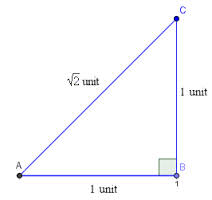 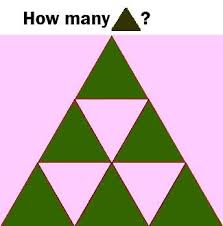 এসো আমরা একটি ভিডিও দেখি
জোড়ায় কাজ
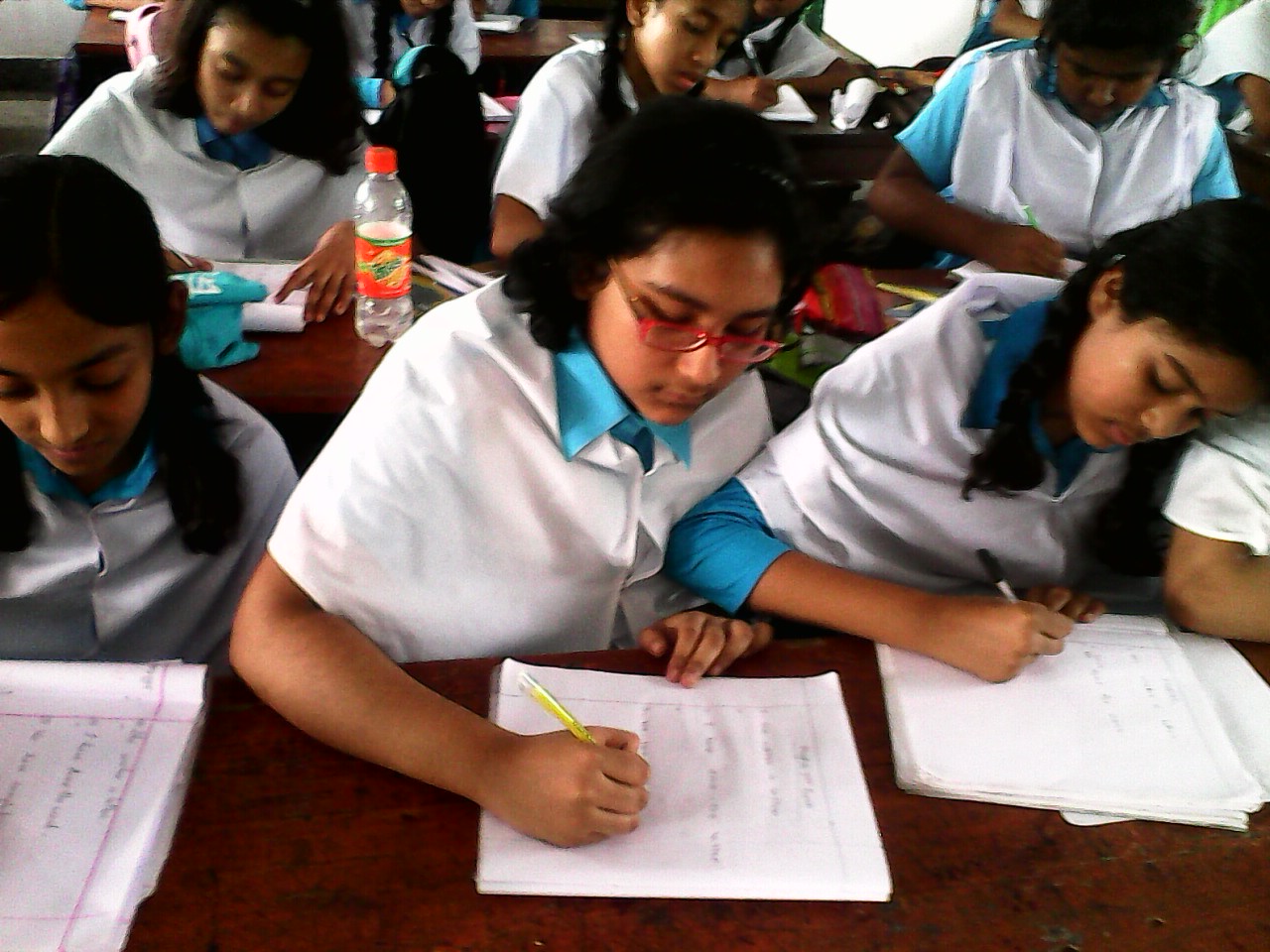 সমবাহু ত্রিভুজের অংকনসহ বিবরণ লিখ।
3cm
A
B
4cm
45 degree
X
দলীয় কাজ
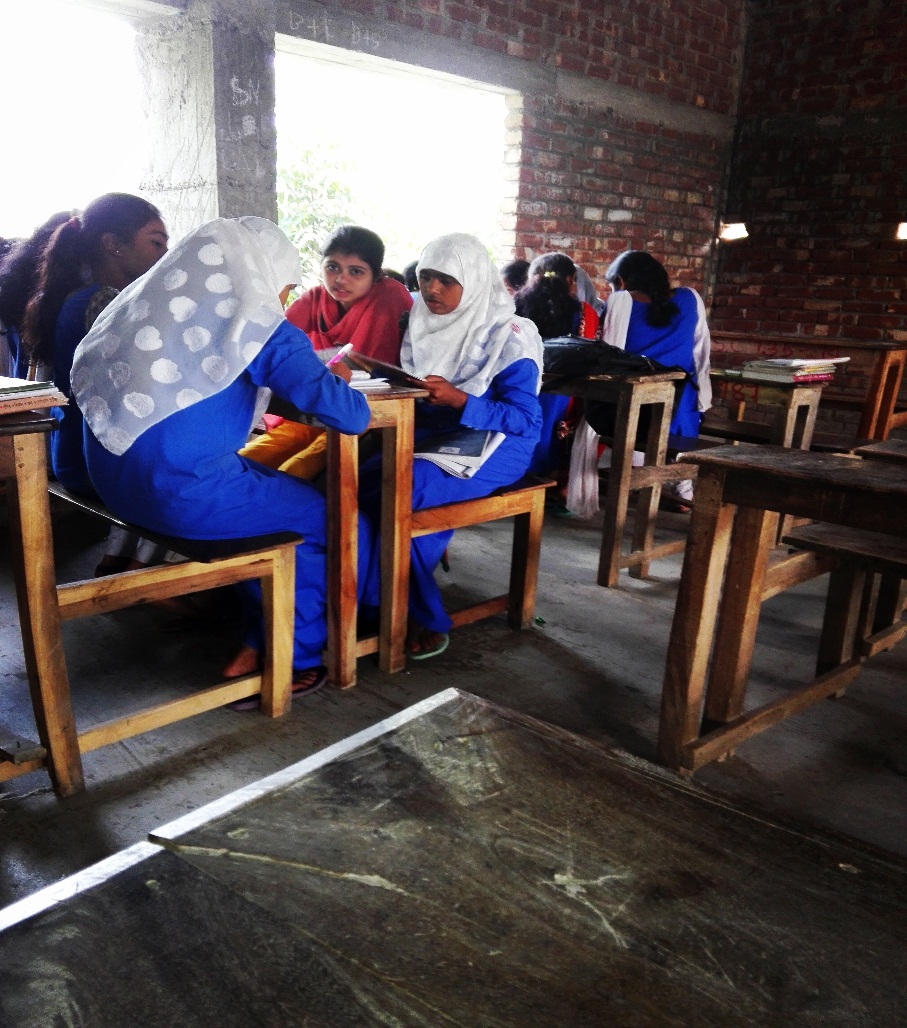 উপরের তথ্যের আলোকে ত্রিভুজটি অংকন কর।
মূল্যায়ন
X=৪c.m,Y=৫c.m,
A=৪৫ degree

ত্রিভুজ কাকে বলে ?
উদ্দীপকের আলোকে ত্রিভুজটির চিহ্নিত চিত্র  অংকন কর।  
উদ্দীপকের আলোকে চিহ্নিত চিত্রের অংকনের যথার্থতা মূল্যায়ন কর।
X
Y
A
বাড়ির কাজ
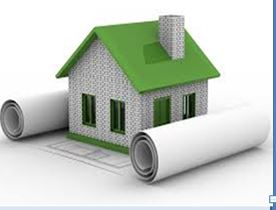 একটি ত্রিভূজের বাহুর গুলোর দৈর্ঘ্য যথা ৪সেমি ,৫সেমি,ও একটি কোণ ৯০ ডিগ্রী হলে ,ত্রিভূজটির অংকন সহ বর্ণনা কর।
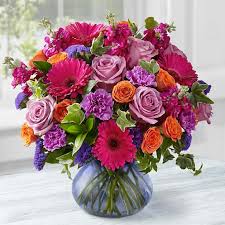 ধন্যবাদ